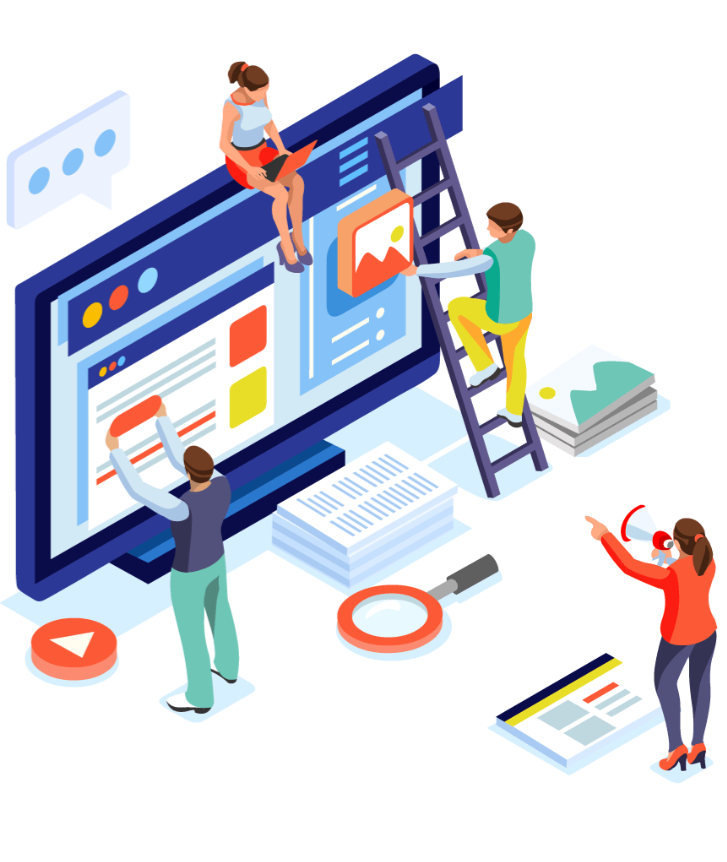 Digital portfolio
"Криптоинвесторы"
Данная презентация расскажет и покажет работу нашей команды над проектом Digital Portfolio. Наш проект ориентирован на художников, которые с помощью нашего сайта могут загружать свои работы, просматривать и оценивать работы других людей, а также общаться и вести личный блог.







Тимлид: Чеботарев Сергей
Программист: Спирин Андрей
Аналитик: Абдрахманов Даниял
Дизайнер: Грибов Илья
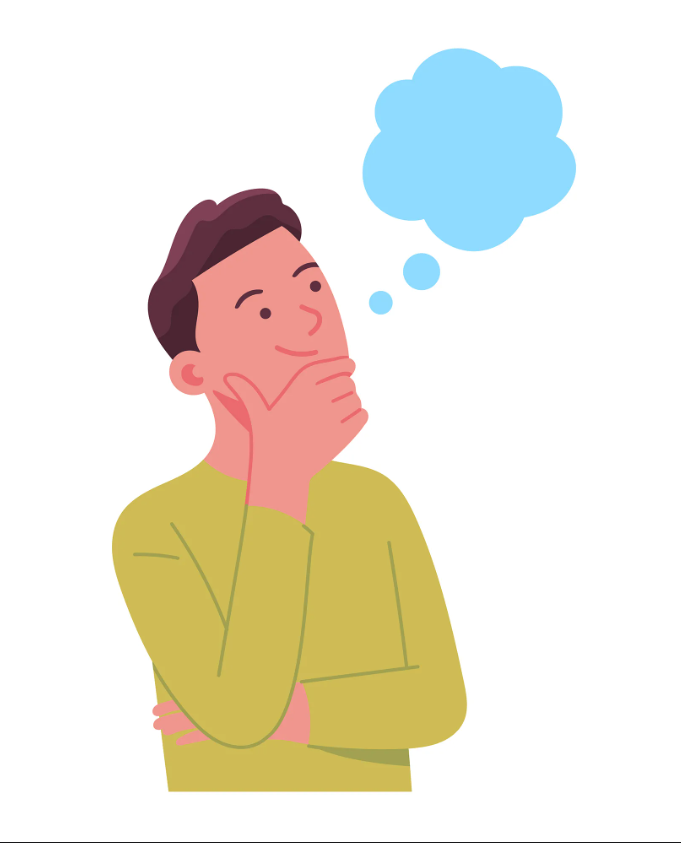 Проблема
На сегодняшний день, многие молодые художники сталкиваются с проблемой в демонстрации своих работ в общем доступе. Их работы не находят отклика у работодателей и простых пользователей, и поэтому наша команда решила создать платформу, на которой художники, простые пользователи и работодатели могут общаться между собой, обсуждать различные темы, связанные с искусством и вместе создавать что-то новое.

На нашем сайте, люди смогут спокойно связаться с автором понравившейся им работы, а художники смогут вести свой личный блог, где описывают работу над своими произведениями.

Также на нашем сайте будет присутствовать поиск по тегам, где можно будет просмотреть работы из определенного жанра.
Работа программиста
Наш программист Спирин Андрей добавил на сайт окно регистрации и авторизации, редактирование выкладываемых работ, систему личного блога, возможность редактирования профиля.
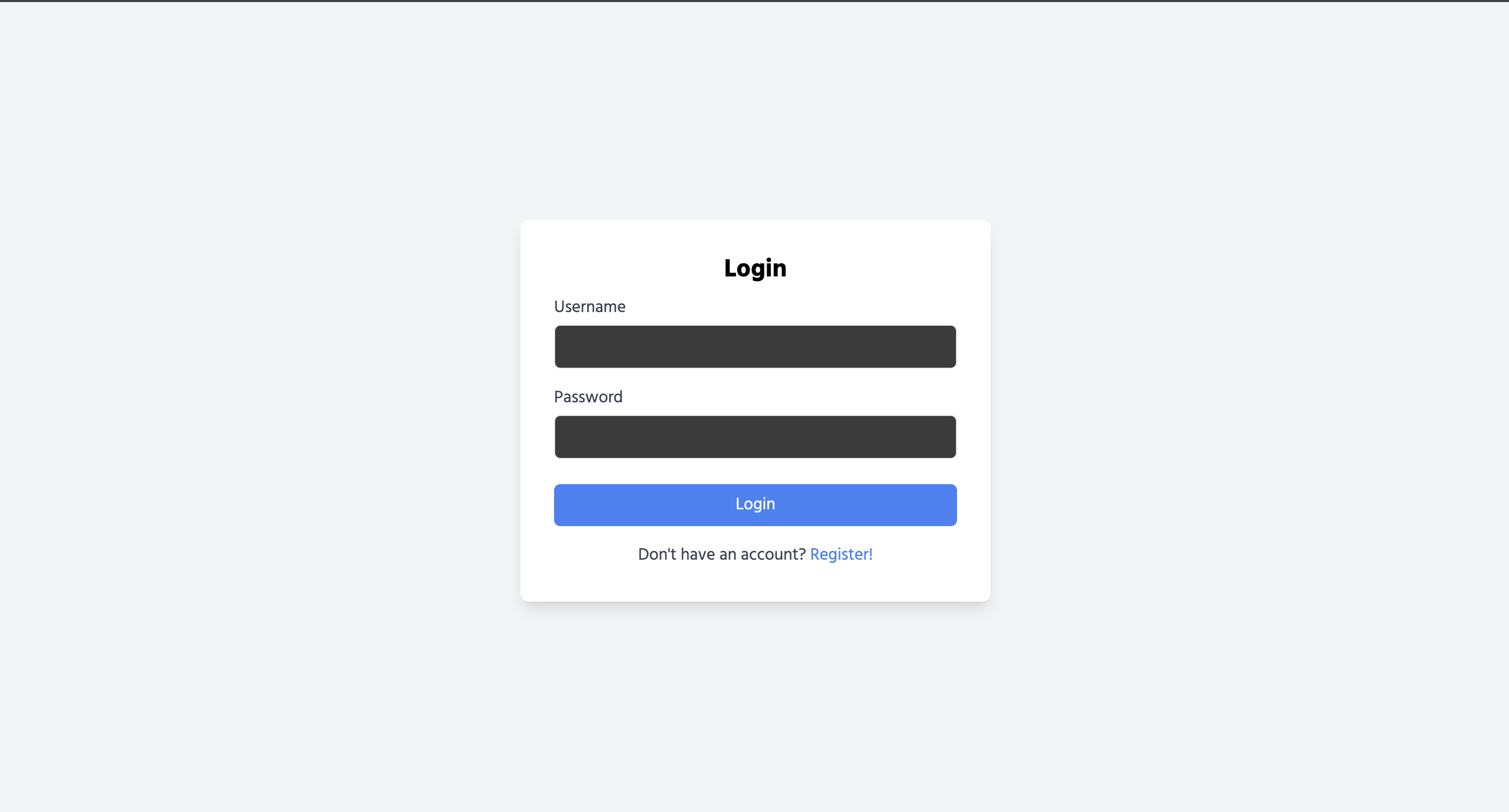 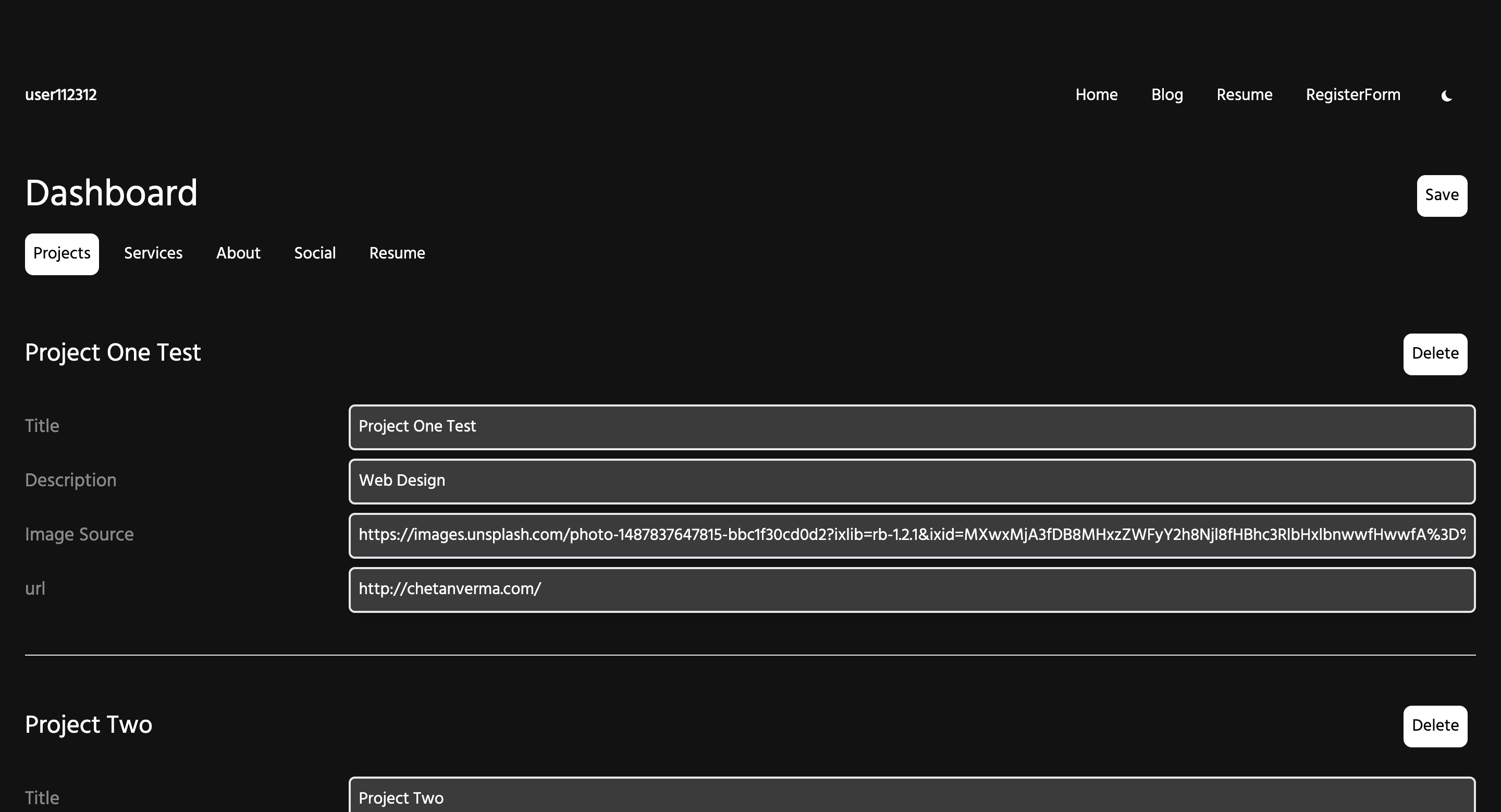 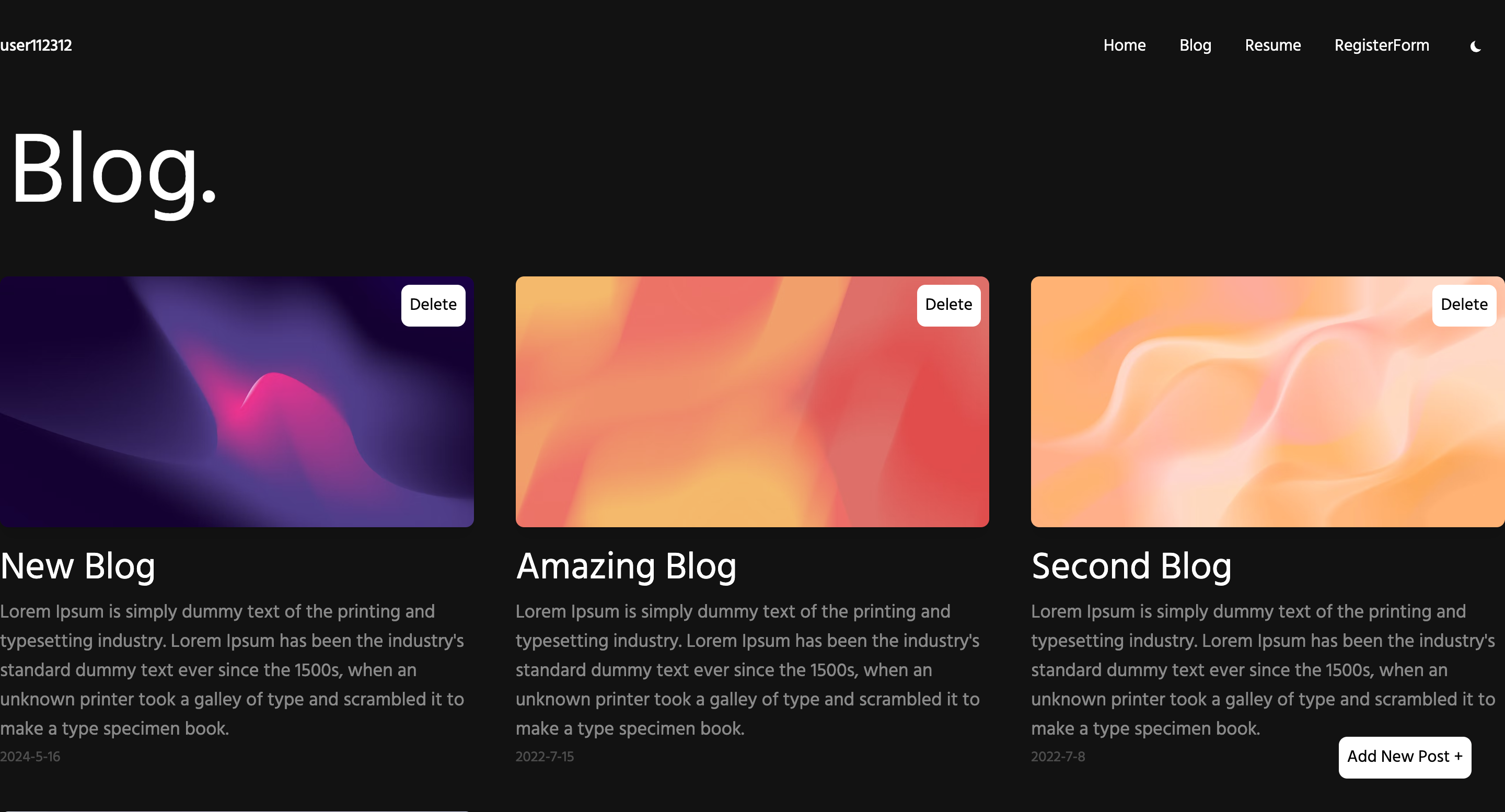 Работа аналитика
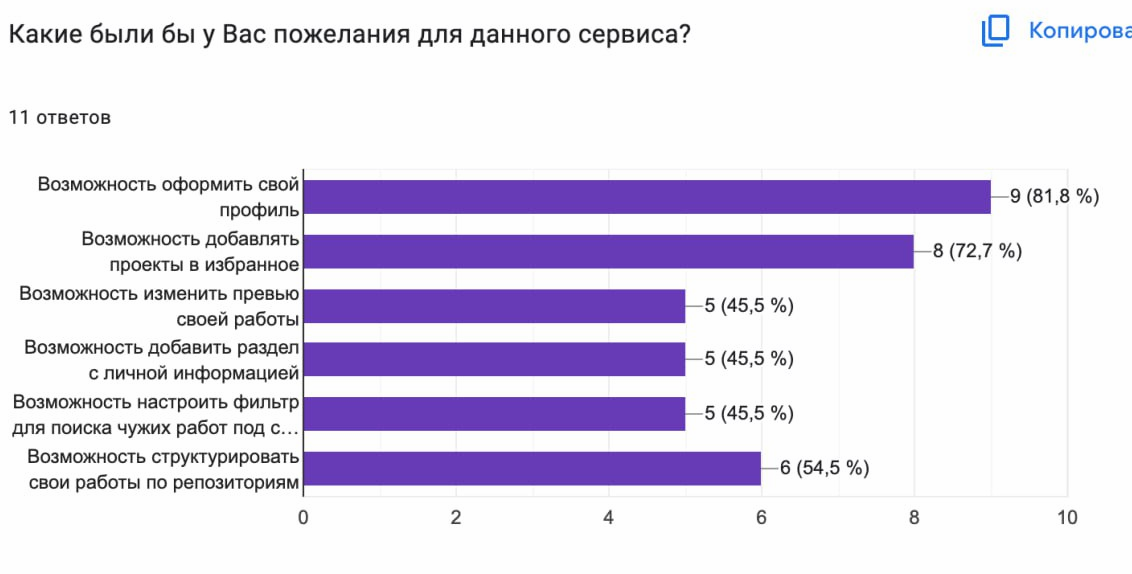 Наш аналитик Абдрахманов Даниял провел сбор информации с помощью GoogleForms, проводил анализ конкурентов, а также помогал тим-лиду в организационных моментах. В результате работы стало ясно, на кого будет ориентирован наш продукт - это студенты, которым необходима платформа для размещения своих работ, поиска работодателя, общения с единомышленниками. Также студентам было важно иметь возможность редактирования профиля, добавления работ в избранное.
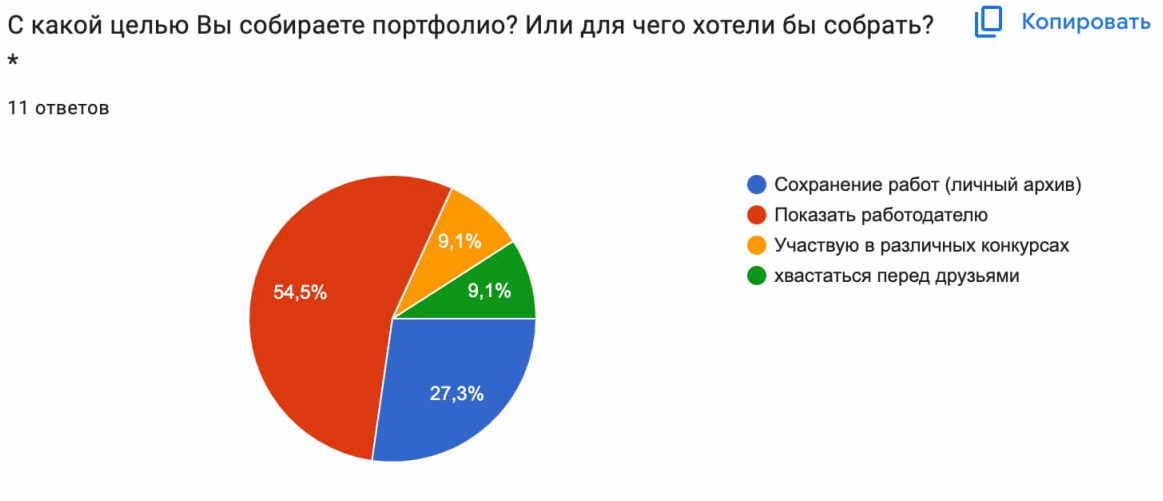 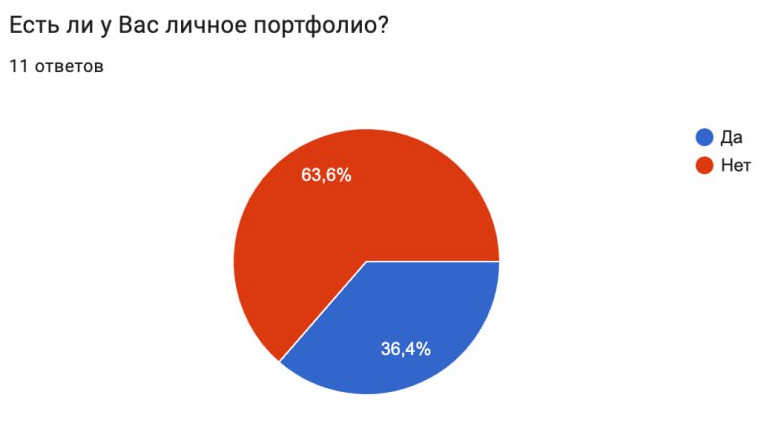 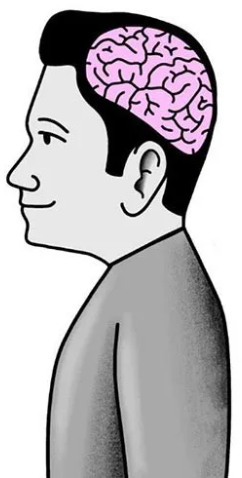 Работа тим-лида
В нашей команде тимлидом является Чеботарев Сергей. На протяжение всей разработки проекта он следил за дедлайнами, являлся связующим звеном с куратором, помогал в работе аналитику, а также находил необходимую информацию по проекту. Проводил встречи с участниками команды и мотивировал их на дальнейшую работу. В результате достаточно слаженной работы, мы смогли добиться неплохих результатов в разработке нашего сайта.
Работа дизайнера
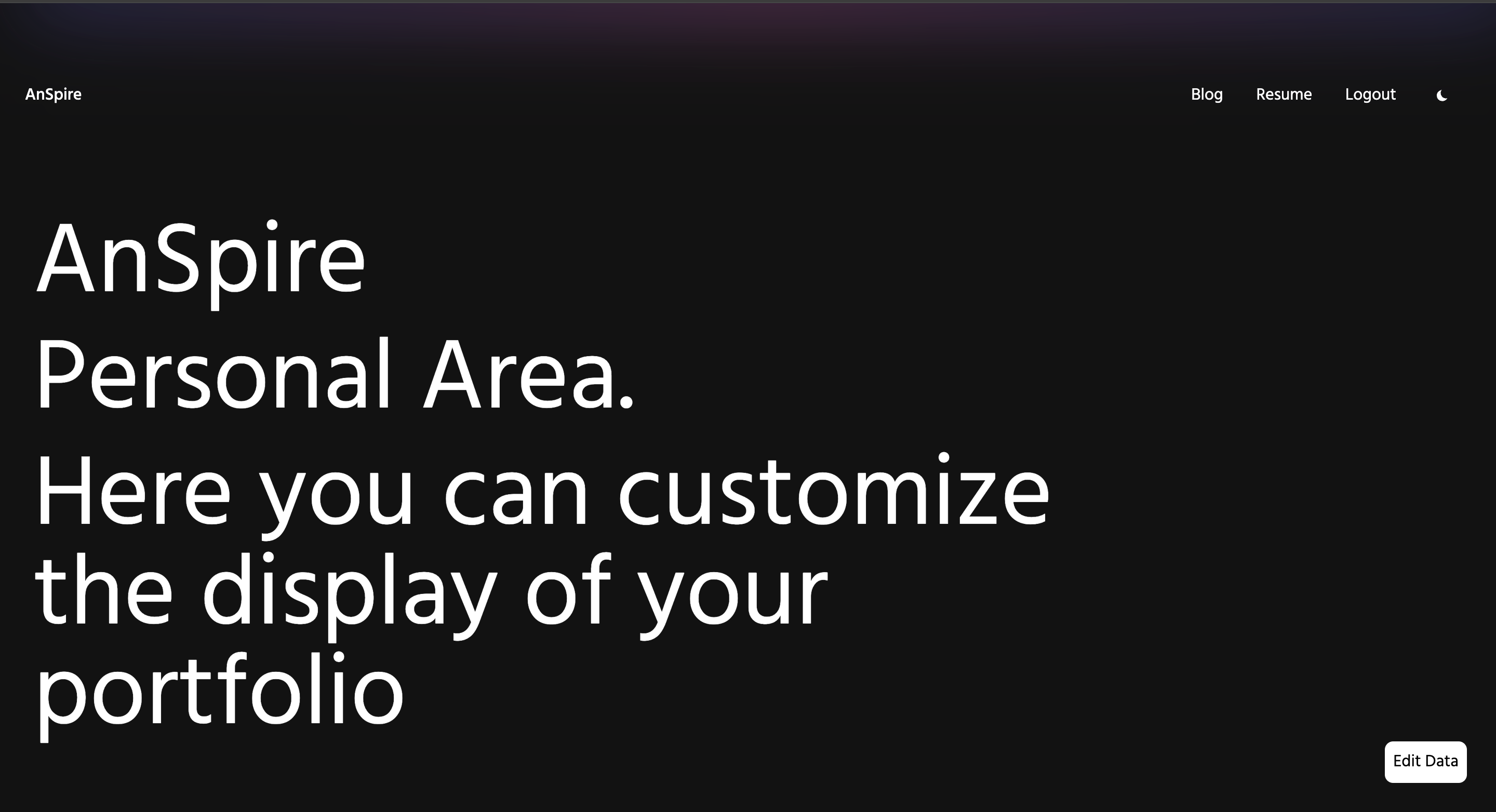 Наш дизайнер Грибов Илья подобрал лаконичные шрифты для сайта, нашел подходящие иконки, сделал приятную цветовую схему основных страниц, а также спроектировал интуитивно понятный интерфейс.
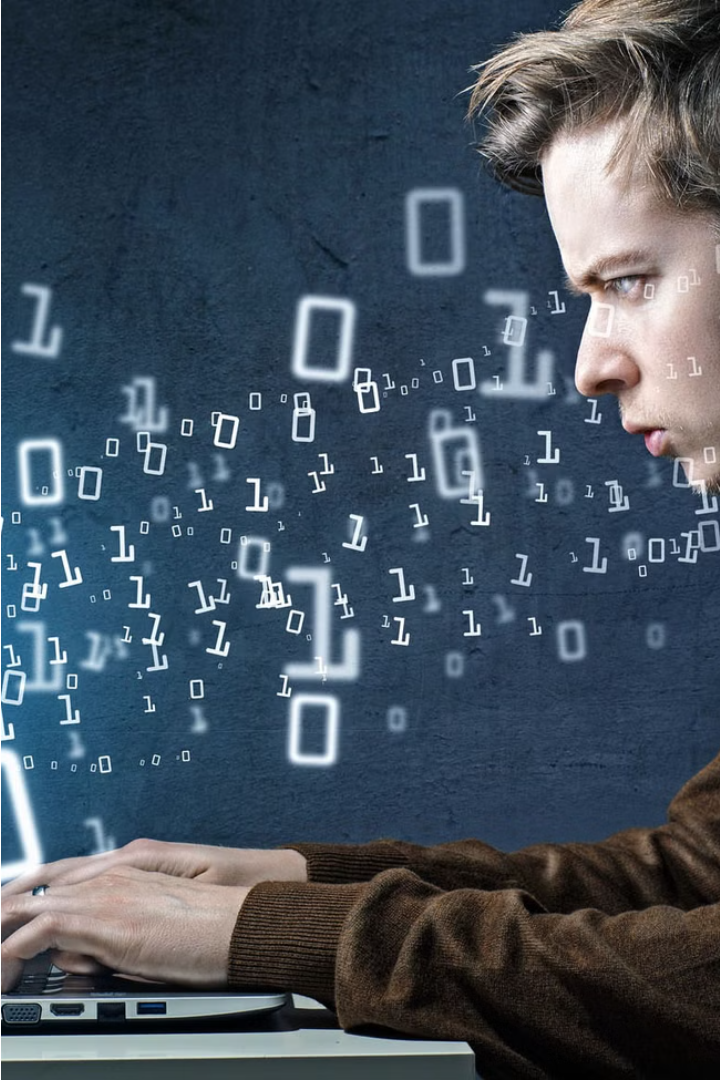 Заключение
Подводя итог, каждый участник проекта сыграл важную роль в создании успешного веб-сайта. Команда объединила свои усилия, чтобы воплотить замысел в реальность. Мы будем дорабатывать наш проект и добавлять новые функции.